2018 EULAR recommendations for a core data set to support observational research and clinical care in giant cell arteritis
Aim
Rationale
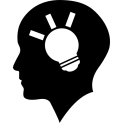 Giant cell arteritis (GCA): most common primary systemic vasculitis in western countries
Lifetime risk: 1.0% for women and 0.5% for men over the age of 50 years
Severe potential complications: sight loss, stroke, cranial nerve palsy, large-vessel aneurysms, vascular stenoses
New therapeutic approaches
Recent approval of tocilizumab for GCA treatment
Novel therapies currently investigated: inhibition of IL-1beta, T cell co-stimulation, Janus kinases 1/2
Unanswered questions regarding disease outcome, co-morbidities, and treatment course
Data lag behind what is available for other rheumatic diseases like rheumatoid arthritis
Establishing national and supranational registries would enable the systematic collection of important data on demographics and diagnostic and therapeutic approaches and thereby improve clinical care
2
05/11/2018
Aim
Objective
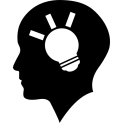 Develop a minimum core set of parameters collected for newly and previously diagnosed patients with GCA
Ensure that data from different registries and databases are standardised 
Facilitate collaborative analyses
Standardised core set to be used
in national and supra-national registries
for post-marketing surveillance purposes
in creating an international cohort of GCA patients to support initiatives of individual researchers
Ultimately increase the quality of GCA data collection and care in clinical practice and research
3
05/11/2018
Methodological approach
Task force members
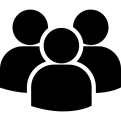 Lisa Ehlers1
Johan Askling2
Johannes W. J. Bijlsma3
Maria C. Cid4
Maurizio Cutolo5 
Bhaskar Dasgupta6 
Christian Dejaco7 
William G. Dixon8 
Nils Feltelius9 
Axel Finckh10 
Kate Gilbert11 
Sarah Mackie12 
Alfred Mahr13 
Eric L. Matteson14 
Lorna Neill15 
Carlo Salvarani16,17 
Wolfgang A. Schmidt18 
Anja Strangfeld19 
Ronald van Vollenhoven20
Frank Buttgereit1
1 Department of Rheumatology and Clinical Immunology, Charité University Medicine, Berlin, Germany; 2 Department of Medicine (Solna), Karolinska Institutet, Stockholm, Sweden; 3 Department of Rheumatology and Clinical Immunology, University Medical Centre Utrecht, Utrecht, Netherlands; 4 Department of Autoimmune Diseases, Hospital Clinic, University of Barcelona, Institut d’Investigacions Biomèdiques August Pi I Sunyer (IDIBAPS), Barcelona, Spain; 5 Research Laboratory & Academic Division of Clinical Rheumatology, Dept. of Internal Medicine, IRCCS Polyclinic San Martino, University of Genoa, Italy; 6 Southend University Hospital NHS Foundation Trust, Westcliff-on-Sea, Essex, UK; 7 Department of Rheumatology, Medical University Graz, Graz, Austria and Rheumatology Service, Hospital of Bruneck, South Tyrol Health Trust, Italy; 8 Arthritis Research UK Centre for Epidemiology, School of Biological Sciences, University of Manchester, Manchester, UK; 9 Medical Products Agency, Uppsala, Sweden, and Cross-Committee Task Force on Registries at the European Medicines Agency, London, UK; 10 Division of Rheumatology, Geneva University Hospital, Geneva, Switzerland; 11 Patient Representative from PMRGCAuk; 12 Leeds Biomedical Research Centre, Leeds Teaching Hospitals NHS Trust, Leeds, UK and Leeds Institute of Rheumatic and Musculoskeletal Medicine, University of Leeds, Leeds, UK; 13 Department of Internal Medicine, Hospital Saint-Louis, University Paris Diderot, Paris, France; 14 Division of Rheumatology and Department of Health Sciences Research, Mayo Clinic College of Medicine, Rochester, MN, USA; 15 Patient Representative from PMR-GCA Scotland; 16 Division of Rheumatology, Azienda USL–Istituto di Ricovero e Cura a Carattere Scientifico di Reggio Emilia, Reggio Emilia, Italy; 17 Università di Modena e Reggio Emilia, Modena, Italy; 18 Immanuel Krankenhaus Berlin: Medical Center for Rheumatology Berlin-Buch, Berlin, Germany; 19 Epidemiology Unit, German rheumatism research Centre, DRFZ Berlin, Berlin, Germany; 20 Amsterdam Rheumatology and Immunology Center (ARC), Amsterdam, Netherlands
4
05/11/2018
Methodological approach
Task force members
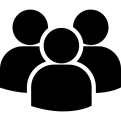 expertise
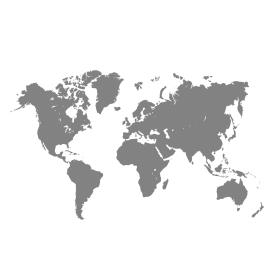 rheumatologists
internal medicine specialists
epidemiologists
EMA representative
patient representatives
rheumatology fellow
16 countries
5
05/11/2018
Methodological approach
Consensus process
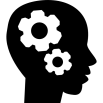 117 items
66 items
50 items
Item refinement and prioritisation
Consensus and level of agreement
Item compilation
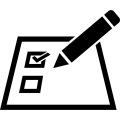 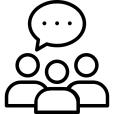 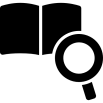 Three-round Delphi survey
Literature review
Task force meeting
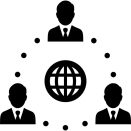 Breakout group discussions
Refinement of candidate items
Development of a framework for the core set of items
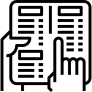 Parameter collection and allocation to domains
Email discussions
6
05/11/2018
Methodological approach
Consensus process
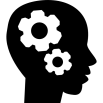 Night sweats
Laboratory
	Leukocytes, thrombocytes, 	erythrocytes, fibrinogen
Large vessel involvement 
	Bruits, PET activity
Comorbidities & adverse events 
	Congestive heart failure, 	gastrointestinal perforation, 	latent tuberculosis
General
	Examiner, ethnicity, 
	heart rate
GCA-related	
	Scalp necrosis, tongue claudication, 	
	dry cough, limb claudication, peripheral 	arthritis/bursitis, distal extremity swelling 
	with pitting edema, health-related function, health-	related quality of life, fatigue
Comorbidities & adverse events
	Allergic drug reaction, complication during 	diagnostic/therapeutic procedure, hemiplegia, 	DVT, PAD, dyslipidaemia, 	Cushing, 	gastric/duodenal ulcers, diverticulitis, chronic liver 	disease, infection (HBV, HCV, HIV, VZV), 	
	Depression, insomnia, mood changes, 	dementia, cataract, glaucoma, COPD, asthma, 	ILD, CKD
Medication
	Current GC tapering, cumulative 	GC dosage
General
	Menopause, number 
	of pregnancies/births
 GCA-related
	Pain related to GCA, 
	ROM proximal muscles, 
	malaise, hearing loss                    Comorbidities & adverse                   events
	Alcohol/drug abuse, 
	chronic bacterial infections
	Blood glucose, sodium, 	potassium
       Medication
	Bisphosphonates, PPI, 
	ACE inhibitors/ARB, 
	statins, anticoagulants
Core items
see below
Core items
see below
Items excluded during final voting procedure
Excluded items considered important, but not obligatory
Excluded items considered relevant for the creation of a GCA registry
7
05/11/2018
Results
Overarching principles
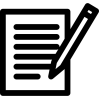 Core set of parameters informed by the trade-off between what is scientifically desirable and what is clinically feasible
Comprehensive dataset that can be collected in routine clinical care
Items facilitate the assessment of the
outcome and prognosis in subgroups of patients with GCA
effectiveness of instruments to diagnose and monitor GCA
effectiveness and safety of different therapeutic approaches 
Ensure comparability of data collected in different registries
Parameters can individually be added to meet the specific needs of the respective registry or database
8
05/11/2018
Results
Minimum core set of parameters to be collected in giant cell arteritis registries and databases
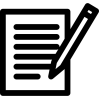 9
05/11/2018
Results
Minimum core set of parameters to be collected in giant cell arteritis registries and databases
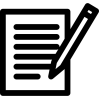 10
05/11/2018
Results
Minimum core set of parameters to be collected in giant cell arteritis registries and databases
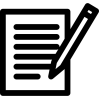 11
05/11/2018
Results
Minimum core set of parameters to be collected in giant cell arteritis registries and databases
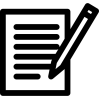 12
05/11/2018
Results
Minimum core set of parameters to be collected in giant cell arteritis registries and databases
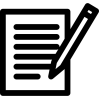 1 report with date if it occurs
2 record every 3-6 months; clinically relevant changes/events need to be recorded whenever they occur (e.g. new medication, imaging finding, osteoporotic fracture) 
3 record every 6-12 months; clinically relevant changes/events need to be recorded whenever they occur (e.g. new medication, imaging finding, osteoporotic fracture)
4 record annually; clinically relevant changes/events need to be recorded whenever they occur (e.g. new medication, imaging finding, osteoporotic fracture)
5 record whether the item was assessed by CT / PET-CT / US / MR
6 if yes, record: date of first diagnosis, indicate if worsened since the last visit
7 unless otherwise indicated, items are to be assessed with the help of information reliably provided during the patient interview or clinical records if available
8 perform testing if indicated
9 collect the following information: drug (generic name), start date, dose, route of administration; if applicable: stop date, stop reason (inefficacy / AE / both / other)
10 only applicable for patients with existing disease at baseline: list previous drugs (generic name)
13
05/11/2018
Results
Level of agreement
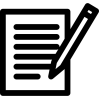 * Level of agreement was based on an anonymized survey with a 0-10 scale by all members of the task force (data are mean ± standard deviation [minimum; maximum rating] and in brackets the percentage of task force members with an agreement ≥ 7))
14
05/11/2018
Summary
2018 EULAR recommendations for a core data set to support observational research and clinical care in giant cell arteritis
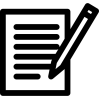 This EULAR task force proposes a minimum core set of 50 parameters, subdivided into the following categories: General, Demographics, GCA-related signs and symptoms, Other medical conditions, and Treatment.
Each item achieved a level of agreement of at least 7 in a group of experts in the field of rheumatology and epidemiology supported by patient research partners.
The dataset represents a compromise derived from high scientific interest conflicting with feasibility in clinical routine care.
The implementation of this core set in existing and evolving GCA registries will ensure harmanised data exchange and increase the quality of GCA data collection.
The ultimate goal of these recommendations is to enhance collaboration and comparability and eventually improve GCA research and clinical care.
15
05/11/2018
Summary
2018 EULAR recommendations for a core data set to support observational research and clinical care in giant cell arteritis
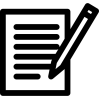 16
05/11/2018
Acknowledgements
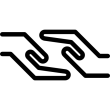 Funding
We thank EULAR for financially supporting the activities of this task force.






The icons used in this slide deck were made by Freepik and Becris from www.flaticon.com.
17
05/11/2018